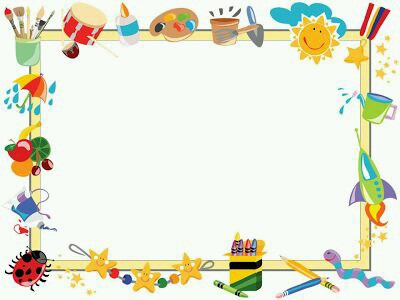 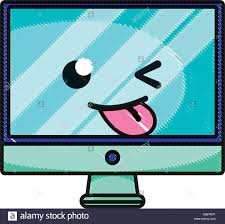 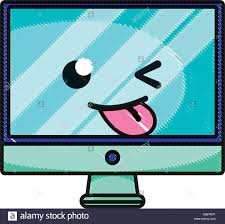 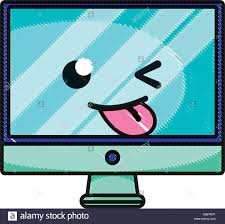 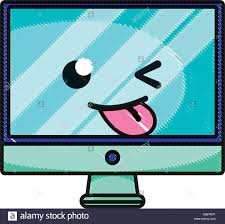 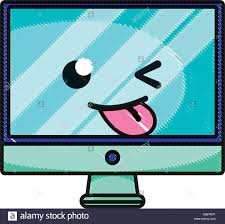 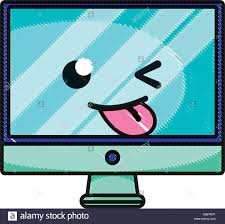 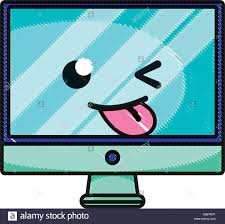 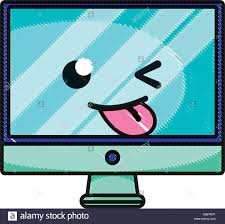 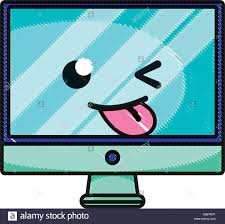 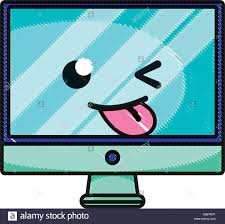 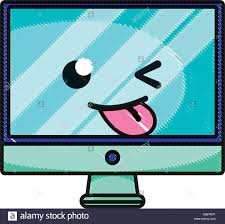 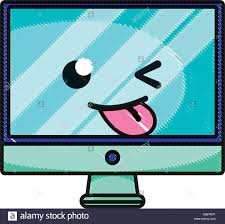 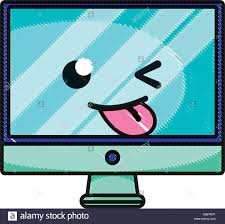 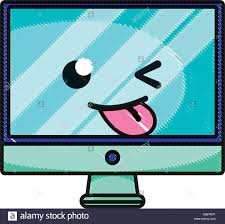 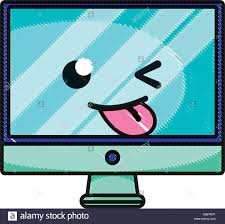 Nombre Apellidos
Nombre Apellidos
Nombre Apellidos
Nombre Apellidos
Nombre Apellidos
Nombre Apellidos
Nombre Apellidos
Nombre Apellidos
Nombre Apellidos
Nombre Apellidos
Nombre Apellidos
Nombre Apellidos
Nombre Apellidos
Nombre Apellidos
Nombre Apellidos
CURSO 2019 - 2020